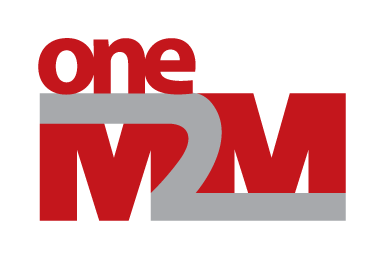 SDS Status Report to TP62
Group Name: oneM2M SDS
Source: Peter Niblett, SeungMyeong Jeong, Wei Zhou
Meeting Date: 2023-12-04 to 2023-12-08
Summary
11 new CRs have been agreed for TS-0001, TS-0004 and TS-0022
11 agreed contributions are still pending waiting for Rel-5 specs to be started:
TS-0004, TS-0022, TS-0026, TS-0033, TS-0034
114 issues currently open, 72 have been closed
There has been renewed interest in TS-0020 (WebSocket) so the group has been looking at issues in the current TS.
The group also discussed NGSI-LD and made decisions on the CoAP option question
See next slide
SeungMyeong has kindly agreed to become TS-0001 Rapporteur
CoAP options and IANA
Releases 2 to 4 will continue to map the Primitive Parameters to CoAP options as defined in TS-0008
We will prepare a CR for TS-0008 R5 to map all the primitive parameters into the message payload (apart from the To parameter which stays in the URI-Path option) and to specify the use of CoAP Fetch instead of CoAP Get.
This CR will permit a few frequently-used Parameters (e.g. RVI, ReqId and RSC) to be carried as CoAP options instead of being the in the payload. [This topic can be discussed further when reviewing the CR]
Release 5 implementations should be prepared to interoperate with R2, R3 and R4 implementations
They should accept incoming requests with the oneM2M defined CoAP options in them, and they should respond in kind.
When sending a request or a notification to a receiver that is R2, R3, R4 they should use the oneM2M options defined in that version of TS-0008 
We will continue with IANA registration for the options that are in the current TS-0008, but tell the IANA experts that some of them will not be used in R5 onwards
SDS WI Status
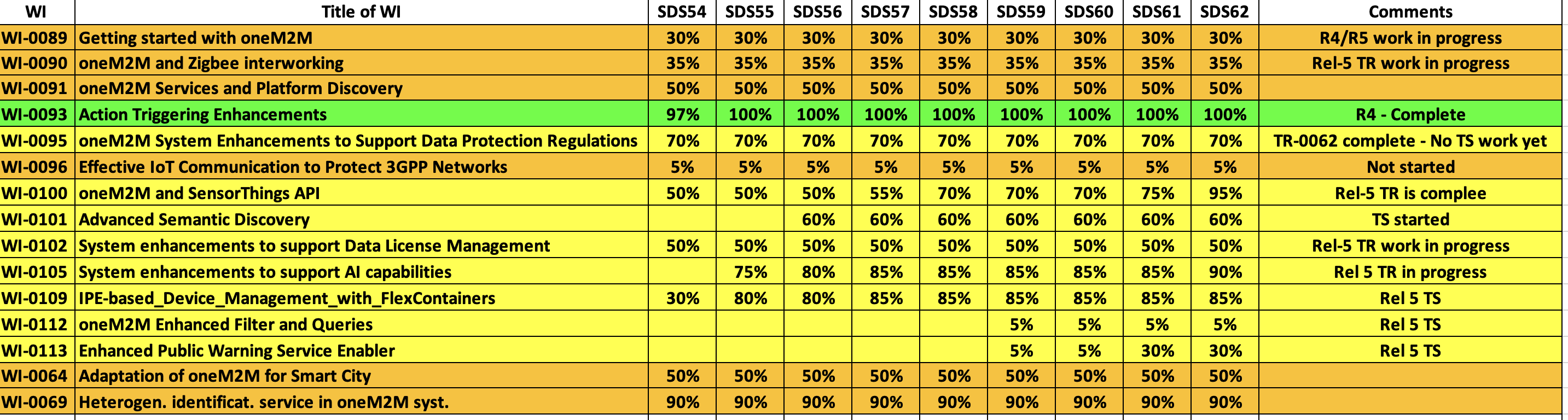 Complete
On track
Running behind schedule
Work has stalled
Rel-5 Progress
5 CRs have now been agreed for TS-0001 Rel 5.
CRs For other TSs- TS-0004, TS-0022, TS-0026, TS-0033, TS-0034
Will be added to  CR packs when the new versions of the TSs are started.
TR-0065 (STA / OGC) has progressed
TR-0071 (AI/ML dataset management) has started
Items for Decision
CR Pack:
TS-0001 – TP-2023-0106 – 00-R2, 01-R3, 02-R4, 02-R5  =  5
TS-0004 – TP-2023-0107 – 00-R2, 02-R3, 02-R4, 00-R5  =  4
TS-0022 – TP-2023-0108 – 00-R2, 00-R3, 02-R4, 00-R5  =  2
© 2023  oneM2M Partners
   
6
Conference Calls
© 2023 oneM2M Partners							7